Совершенствование мелкой моторики рук у детей старшего дошкольного возраста в процессе обучения техники оригами.
“Ум ребёнка находится на кончиках его пальцев”В.А.Сухомлинский
Цель: выявить влияние складывания фигурок из бумаги на развитие мелкой моторики рук  у детей старшего дошкольного возраста.
Задачи:
изучить психолого-педагогическую литературу по проблеме исследования
провести диагностику и определить уровень сформированности мелкомоторных движений рук в процессе складывания поделок из бумаги способом "оригами"
разработать и реализовать на практике перспективный план, воспитательской работы, направленный на совершенствование мелкой моторики рук у детей старшего дошкольного возраста в процессе обучения технике «оригами».
Оригами –искусство бумажной пластики, родившееся в Японии. Несмотря на то, что сама бумага появилась в Китае, именно в Японии научились складывать из нее удивительные по красоте фигурки.
Конструирование фигурок из бумаги:
повышает навыки мелких точных движений пальцев как правой , так и левой руки;
повышает активность правого и левого полушария мозга;
повышает интеллектуальные способности, активизирует творческое мышление, увеличивает его скорость и гибкость, развивает пространственное воображение, улучшает глазомер, снимает тревожность
Критерии оценки уровня сформированности мелкомоторных движений рук у детей старшего дошкольного возраста:
а)точность совмещения частей;б)придерживание совмещенных сторон одной рукой;
в)разглаживание бумаги;
г)оптимальность нажима на бумагу;
д)фиксация сгибов;
е)проглаживание сгибов;
ж)точность тактильных ощущений
(умение выбрать бумагу для поделки на ощупь)
з) украшение поделки (приемы вырезания, рисования мелких деталей).
Таким образом видно, что  высокий уровень выявлен  у  2 детей, что составляет 16,6% от всех исследуемых детей: уровень выше среднего выявлен у 5 детей, что составляет 41,6% всех детей: средний у 3 детей, что составляет 25% всех детей: уровень ниже среднего у 2 детей, что составляет  16,6%:  низкий уровень у детей не выявлен.
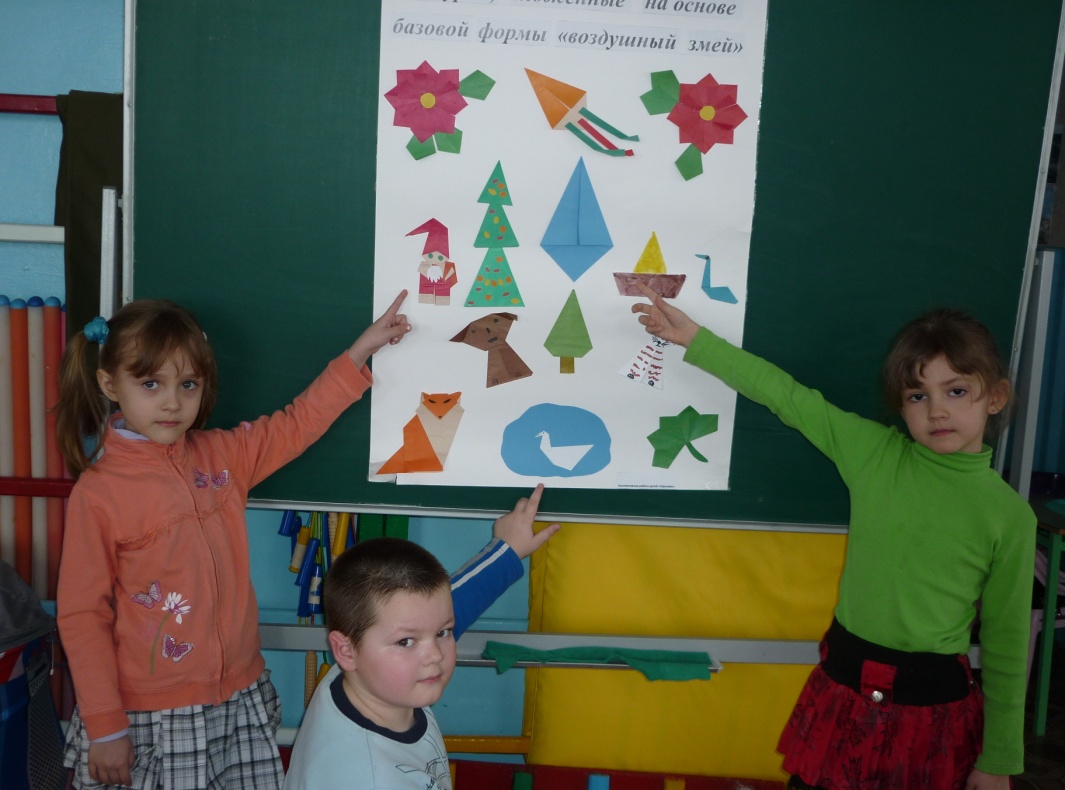 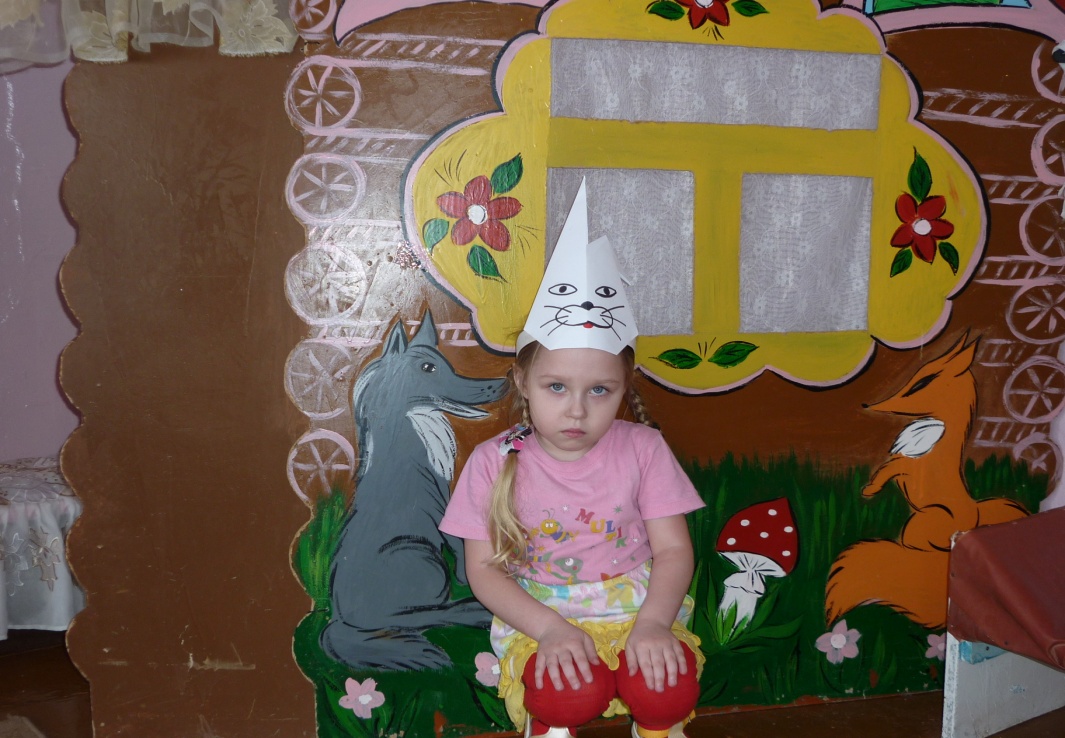 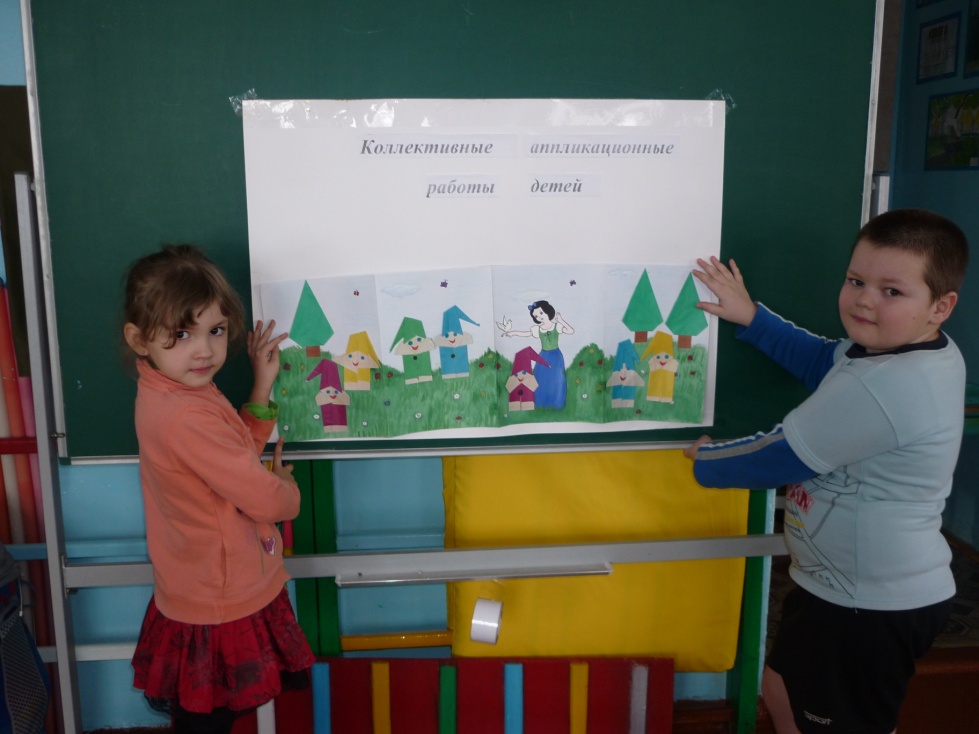 Вывод: регулярная и разнообразная работа по складыванию фигурок из бумаги, способствует повышению  уровня развития моторных навыков.